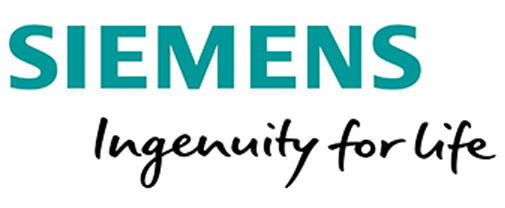 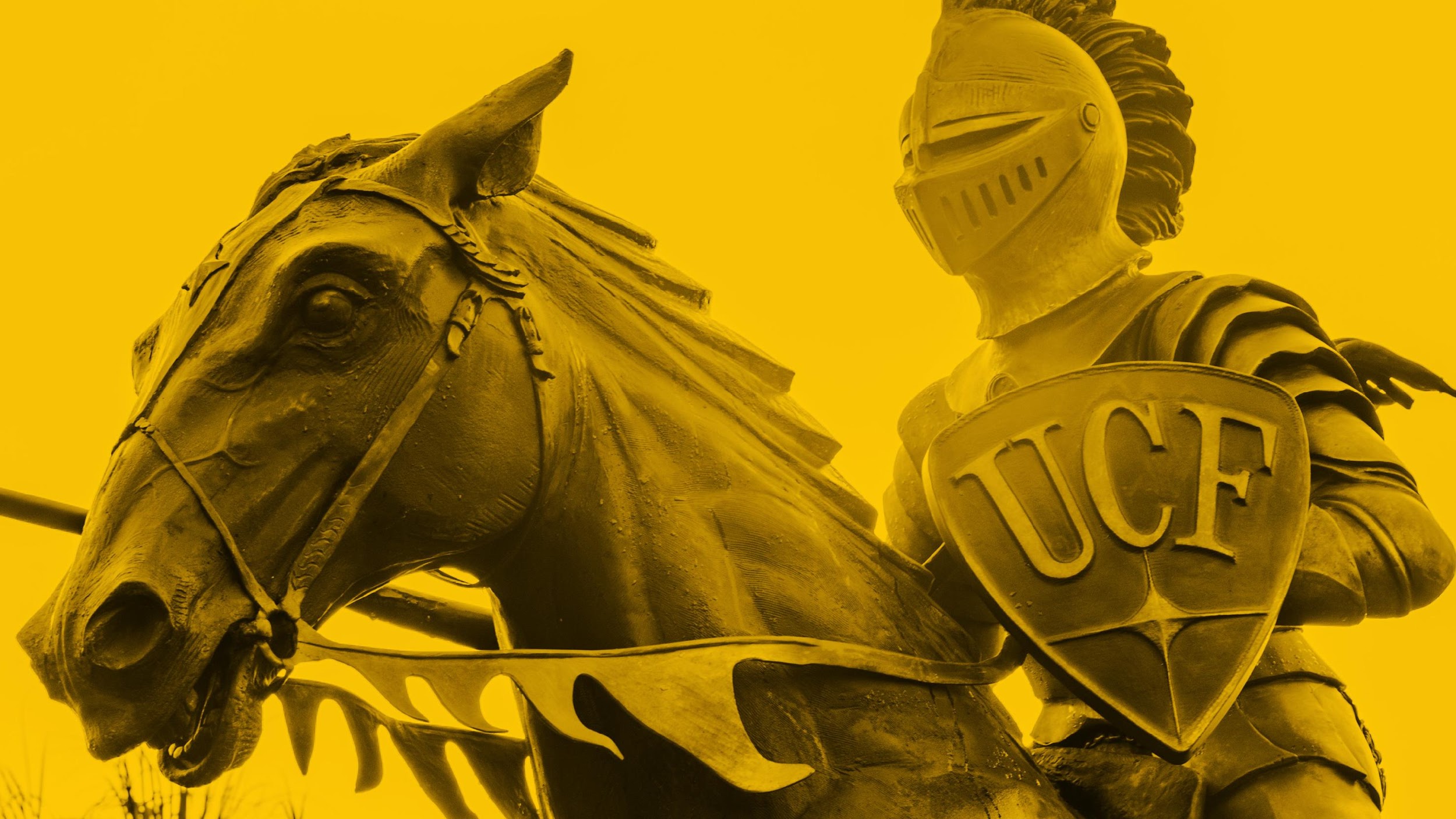 Active Component Learning Aid (A.C.L.A)
UCF Senior Design Team Spring 2018
Group 12:
Inalvis Alvarez-EE
Justin Berte-EE
Richard Bielski-CpE
Zachary Freer-CpE
Advisor: Dr. Chan
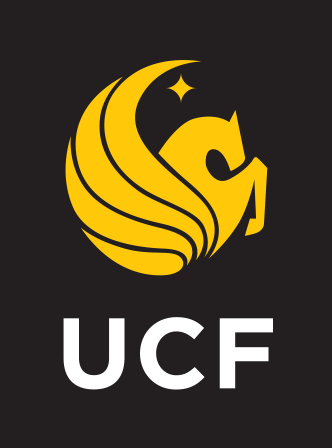 Goals & Objective
Create a user interactive simulation of active electronic components using water flow as an analogy to electric current.

Serve as a learning aid for students who are newly introduced to circuit theory.

Facilitate visualization and understanding of electrical components.
[Speaker Notes: Inalvis]
Inspiration and Motivation
Eaton Experience Center has a similar system demonstrating resistor, capacitor, KVL, KCL, and inductor.
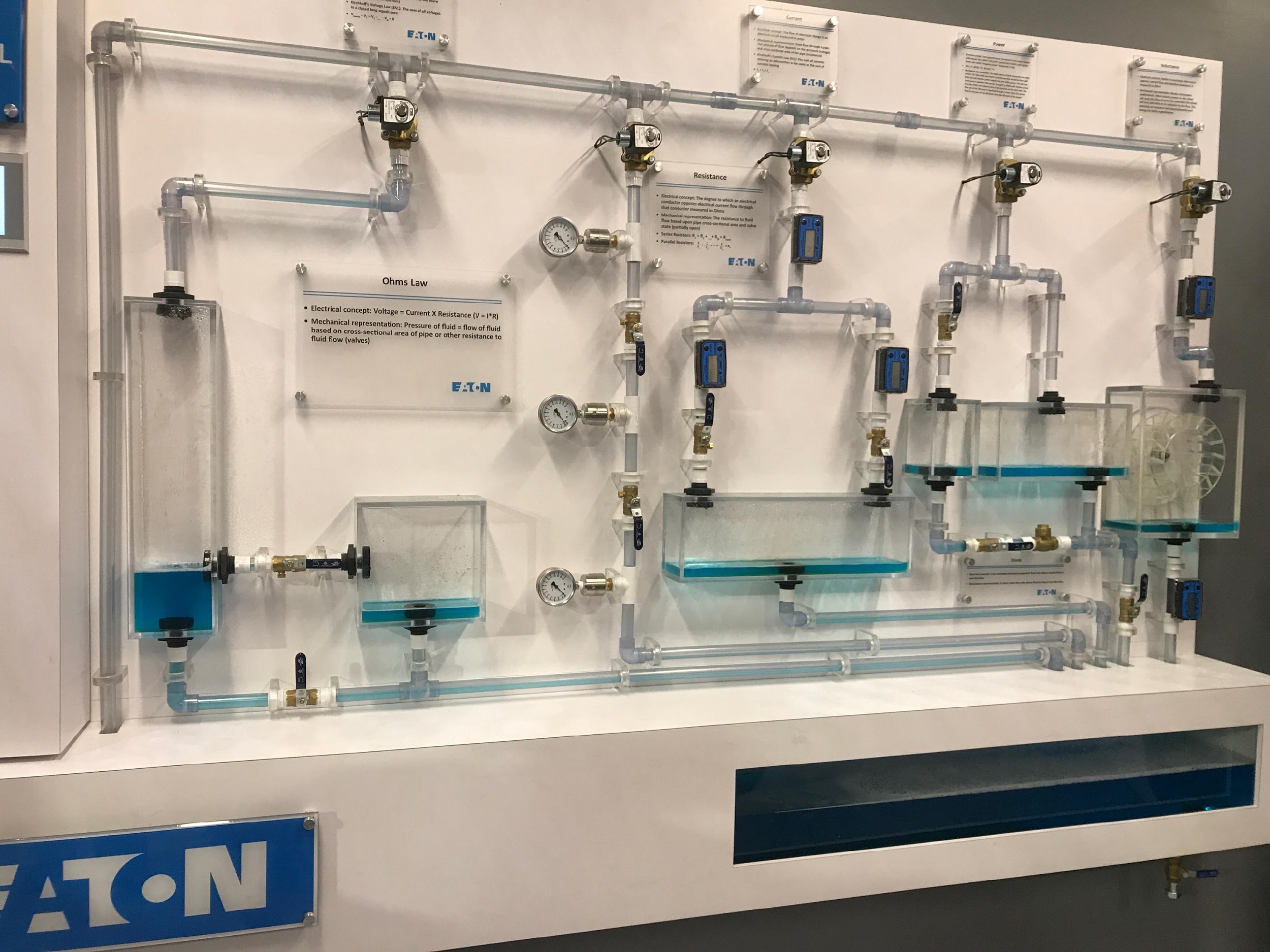 [Speaker Notes: Inalvis]
Features
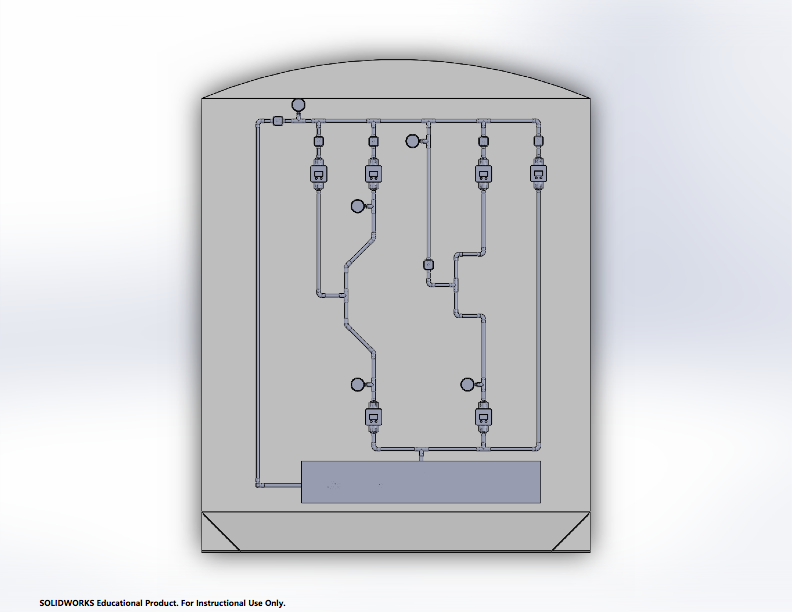 Circuit representations:
Diode	
BJT
MOSFET
   Interactive dashboard
   Motorized valves
   LEDs to demonstrate current flow.
   Measurements
   Electrical Equations
[Speaker Notes: Inalvis
Nema 1.26Nm Stepper Motor used to control valve openings to represent resistor, diodes, and control voltages
Pressure transducers used to measure and correlate water pressure to voltage
LEDs along the pipes to demonstrate current flow
Touchscreen displays GUI for user to select what component to operate as well as displays the pressures at various points in the systems.
Raspberry Pi and microcontroller for system control]
Specifications
[Speaker Notes: Inalvis]
Physical System
Clear PVC pipe and joints
Clear low torque ball valve for easy control using stepper motors
Gears made to increase torque and turn valves 
Flowmeter used to measure current flow 
¼ HP water pump to be able to obtain the necessary pressure throughout the system
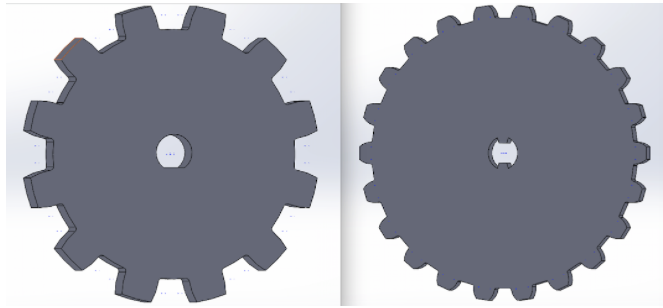 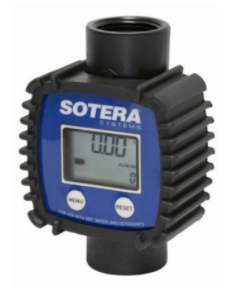 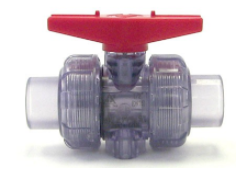 [Speaker Notes: Inalvis]
Circuit Representation
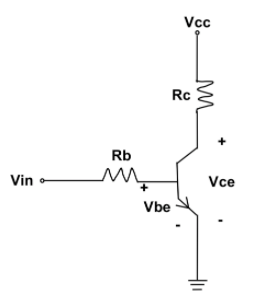 Vcc and Vin are set by the user and valves are adjusted accordingly 

Rc and Rb are set by the user through the GUI

Mode of operation depends on Vce voltage and is regulated by utilizing the valves
[Speaker Notes: Inalvis: FA and saturation modes based on Vce value]
Circuit Representation
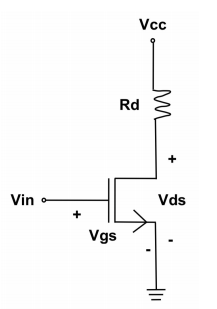 Voltages Vcc and Vin controlled by valves and input by the user 

Vds is measured by using the transducers, the pressure will be manipulated based on the MOSFET mode of operation

Rd will be input by the user
[Speaker Notes: Inalvis: saturation or triode mode depending on value of vds]
Circuit Representation
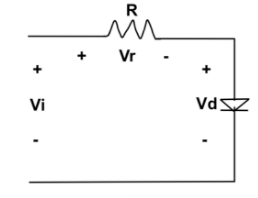 Vin and R are both set by the user 

Vd is maintained at a constant value by varying the opening of the valve.
[Speaker Notes: Inalvis]
Hardware Block Diagram
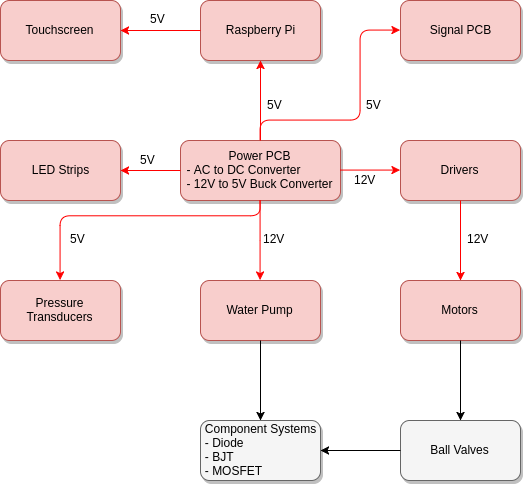 [Speaker Notes: Justin]
Hardware Block Diagram
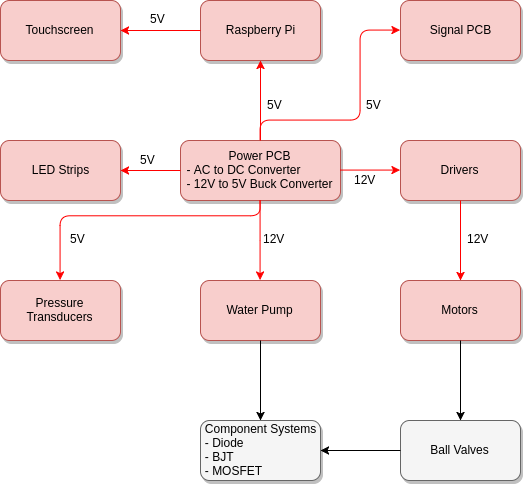 [Speaker Notes: Justin]
Motor and Driver
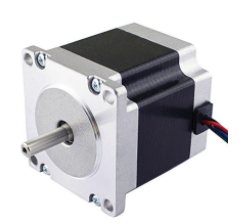 Motor
NEMA 23 Bipolar Stepper Motor
Degree of precision: 1.8
Maximum current: 2.8A
Torque: 1.26Nm. Torque was increased by using gear teeth ratio of 1.25.
Driver Voltage: 12V
SMAKN® TB6600
DIR: High/Low set direction of rotation CW/CCW
EN: High/Low to turn off/on motor
PUL: Pulse signal to allow rotation
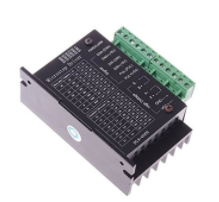 [Speaker Notes: Justin]
Hardware Block Diagram
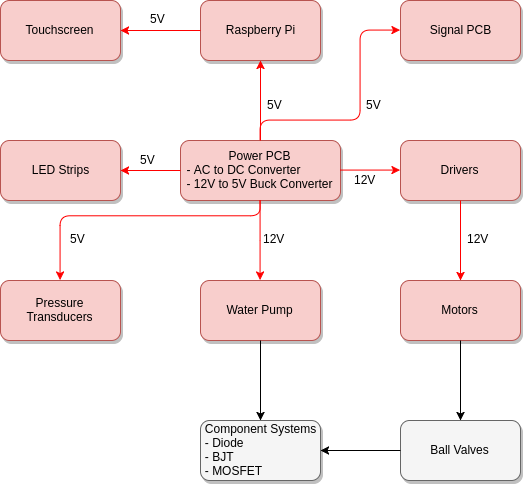 [Speaker Notes: Justin]
Pressure Transducers
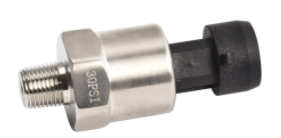 Eyourlife Universal 30PSI
5V DC input voltage
Converts PSI into an analog voltage
PSI range:  0-15 PSI
Overall application accuracy of 3%
[Speaker Notes: Justin]
Hardware Block Diagram
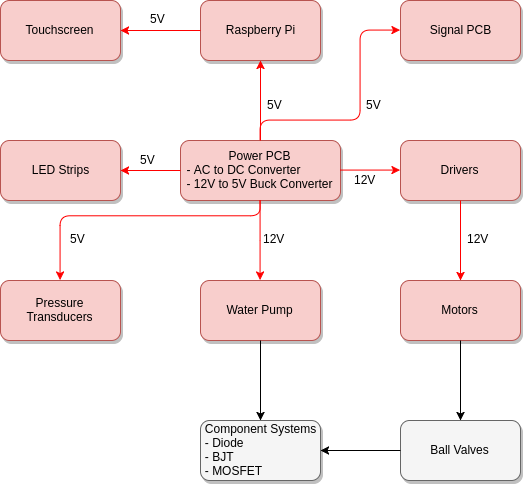 [Speaker Notes: Justin]
Power Distribution
[Speaker Notes: Justin]
AC to DC Converter
12 Volt rail current draw is roughly 9A, which corresponds to a power draw of approximately 110 Watts.
5 Volt rail current draw is approximately 9.5A, which corresponds to a power draw of 47.5 Watts.
Maximum total power draw of system is approximately 157.5 Watts, therefore the AC to DC converter chosen was the GALYGG 12 volt 200 Watt switching power supply.
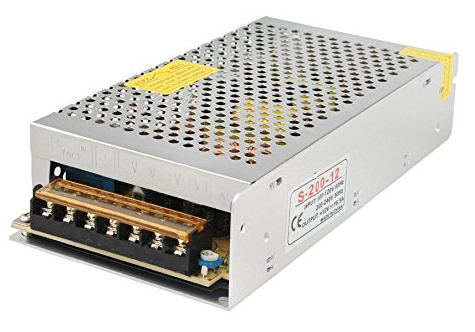 https://www.amazon.com/dp/B06XRBN2L3/ref=twister_B0753BTC3Z?_encoding=UTF8&psc=1
[Speaker Notes: Justin]
Switching Regulator
Due to low component count as well as low cost per chip, the TPS40305 high power switching regulator was chosen even with its slightly lower efficiency at 9 amps.
[Speaker Notes: Justin]
TPS40305
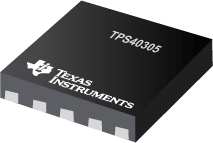 [Speaker Notes: Justin]
Power PCB Schematic
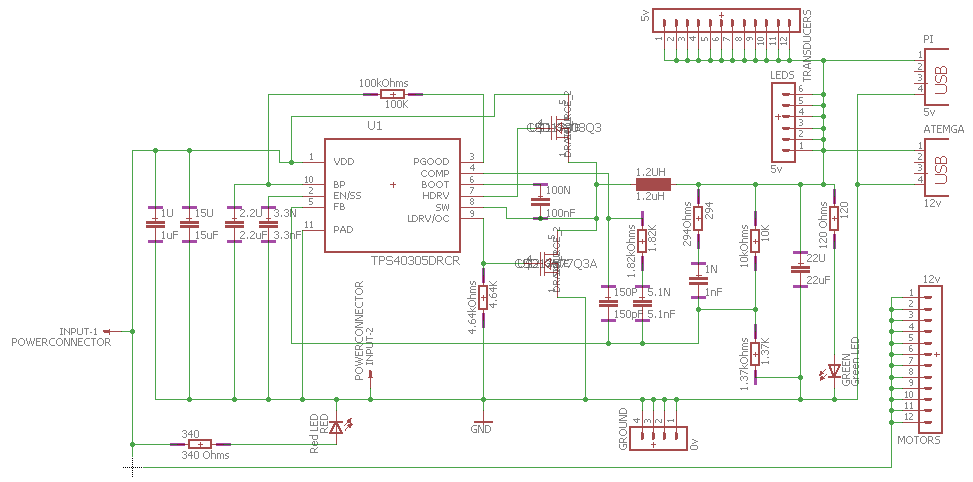 [Speaker Notes: Justin]
Power PCB Layout
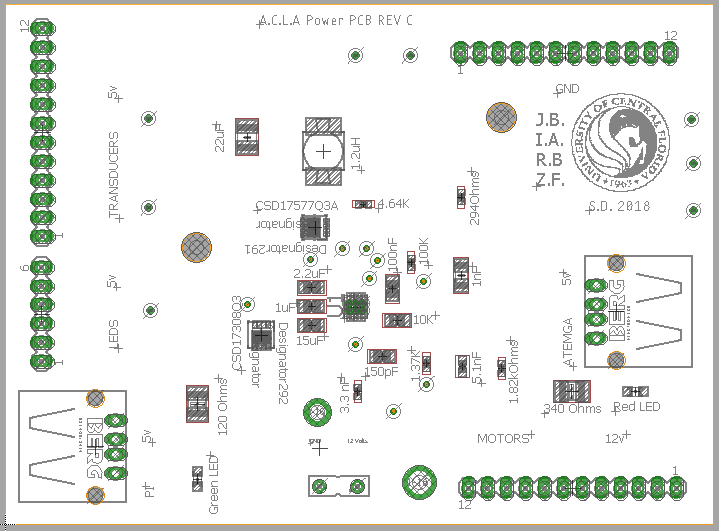 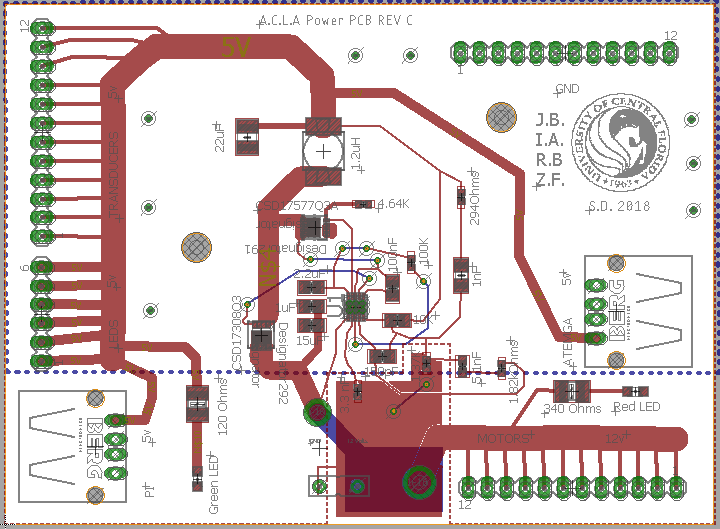 [Speaker Notes: Justin]
Power PCB
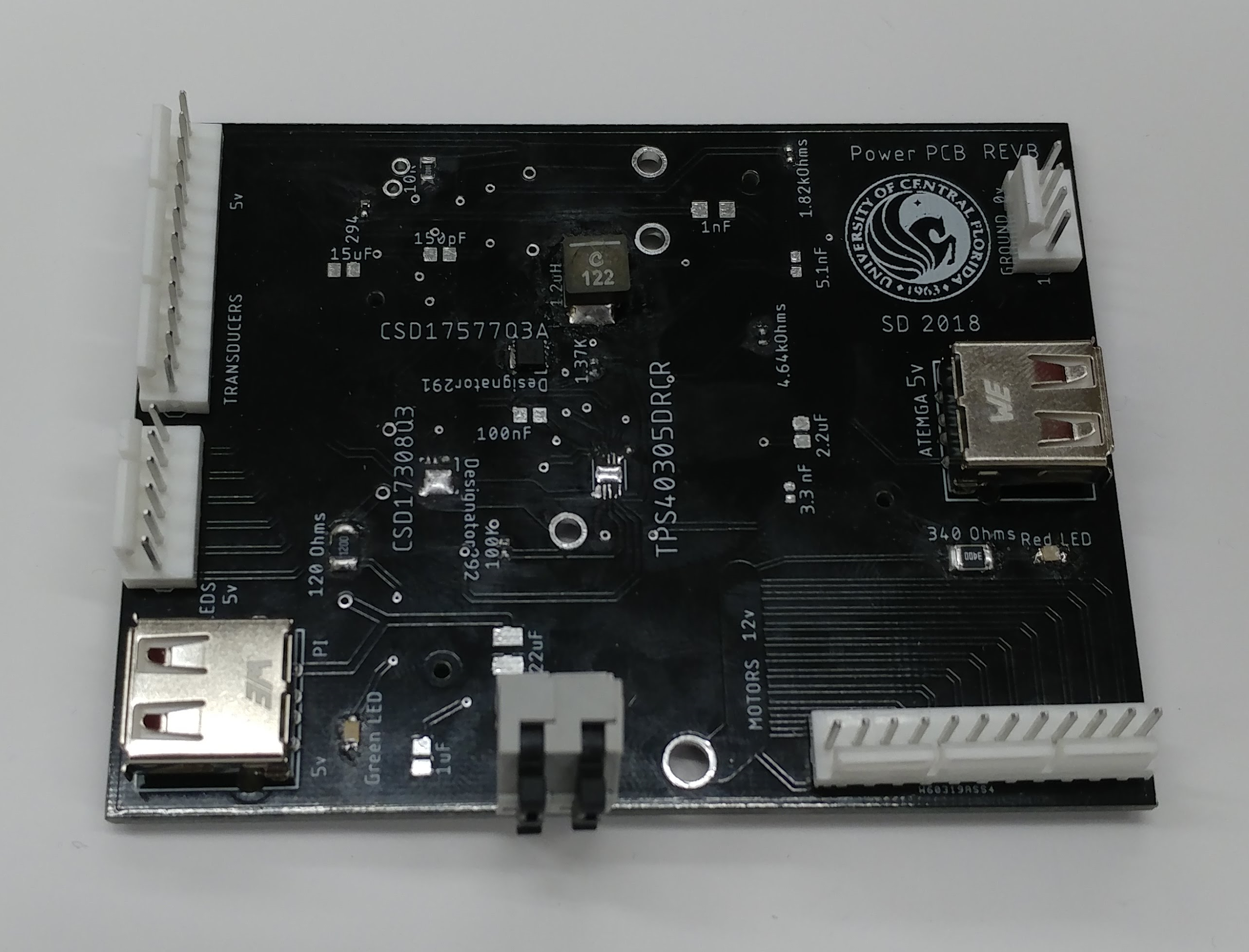 [Speaker Notes: Justin]
Hardware Block Diagram
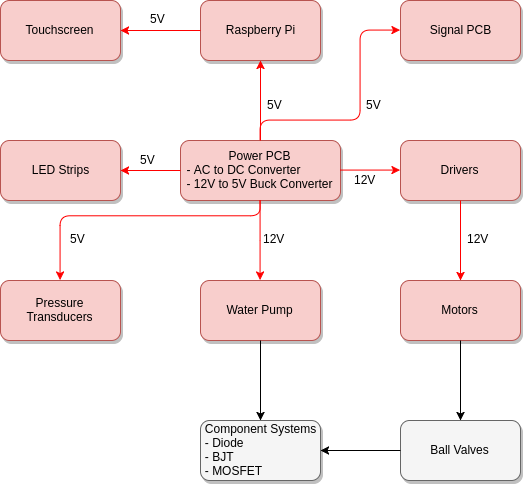 [Speaker Notes: Justin]
Microcontroller Functions
The ATmega2560 is responsible for all interaction with other hardware devices.
Drivers
Control stepper motors
Transducers
Read analog voltages
LEDs
Assist flow visualization
Pump
Enabling / Disabling
Raspberry Pi 3
I2C user input from Pi
[Speaker Notes: Zac
msp430: http://www.ti.com/product/MSP430G2553/compare
atmega328: http://ww1.microchip.com/downloads/en/DeviceDoc/Atmel-42735-8-bit-AVR-Microcontroller-ATmega328-328P_Summary.pdf
SAMD21: https://www.microchip.com/wwwproducts/en/ATSAMD21G18
mega2560: http://ww1.microchip.com/downloads/en/DeviceDoc/Atmel-2549-8-bit-AVR-Microcontroller-ATmega640-1280-1281-2560-2561_Summary.pdf
COrtex a8: http://www.ti.com/lit/ds/symlink/am3358.pdf]
Signal PCB Schematic
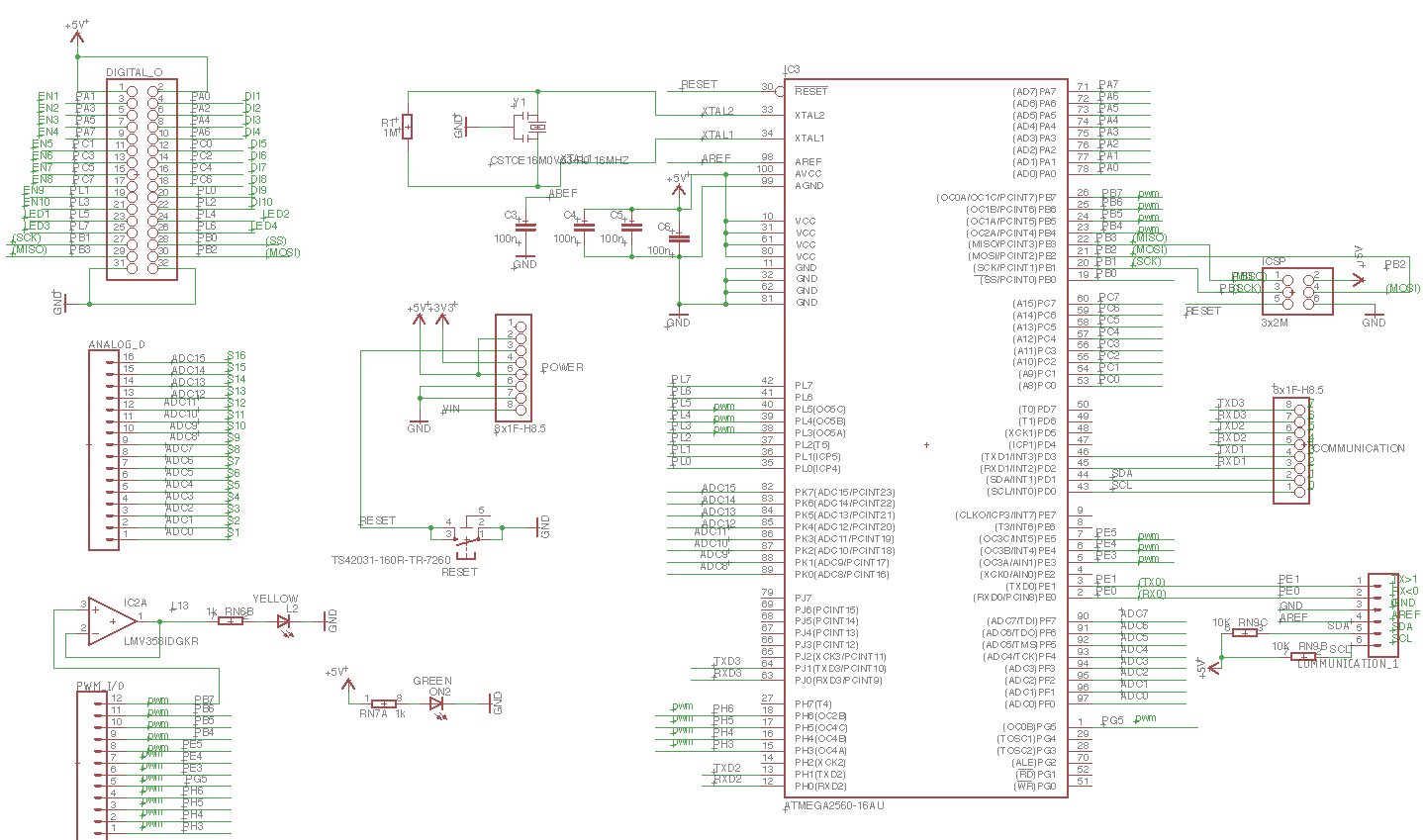 [Speaker Notes: Inalvis]
Signal PCB Schematic
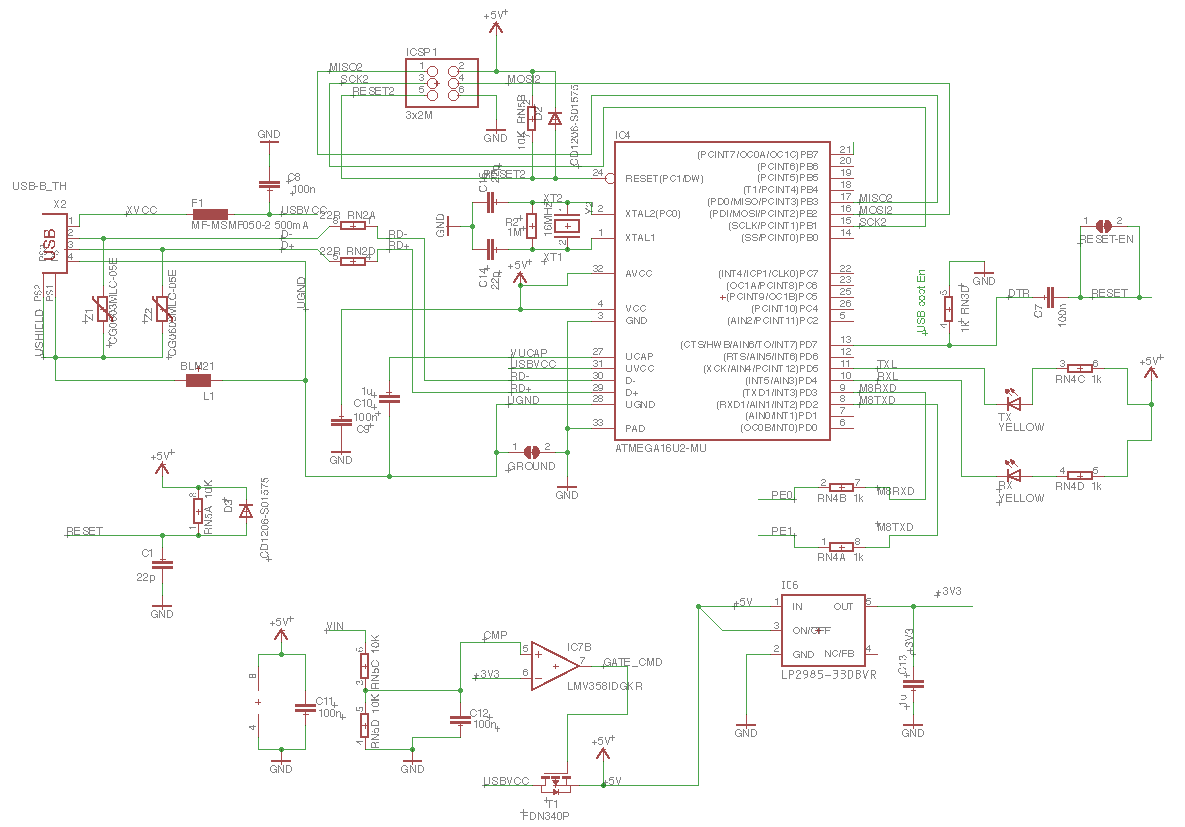 [Speaker Notes: Inalvis]
Signal PCB
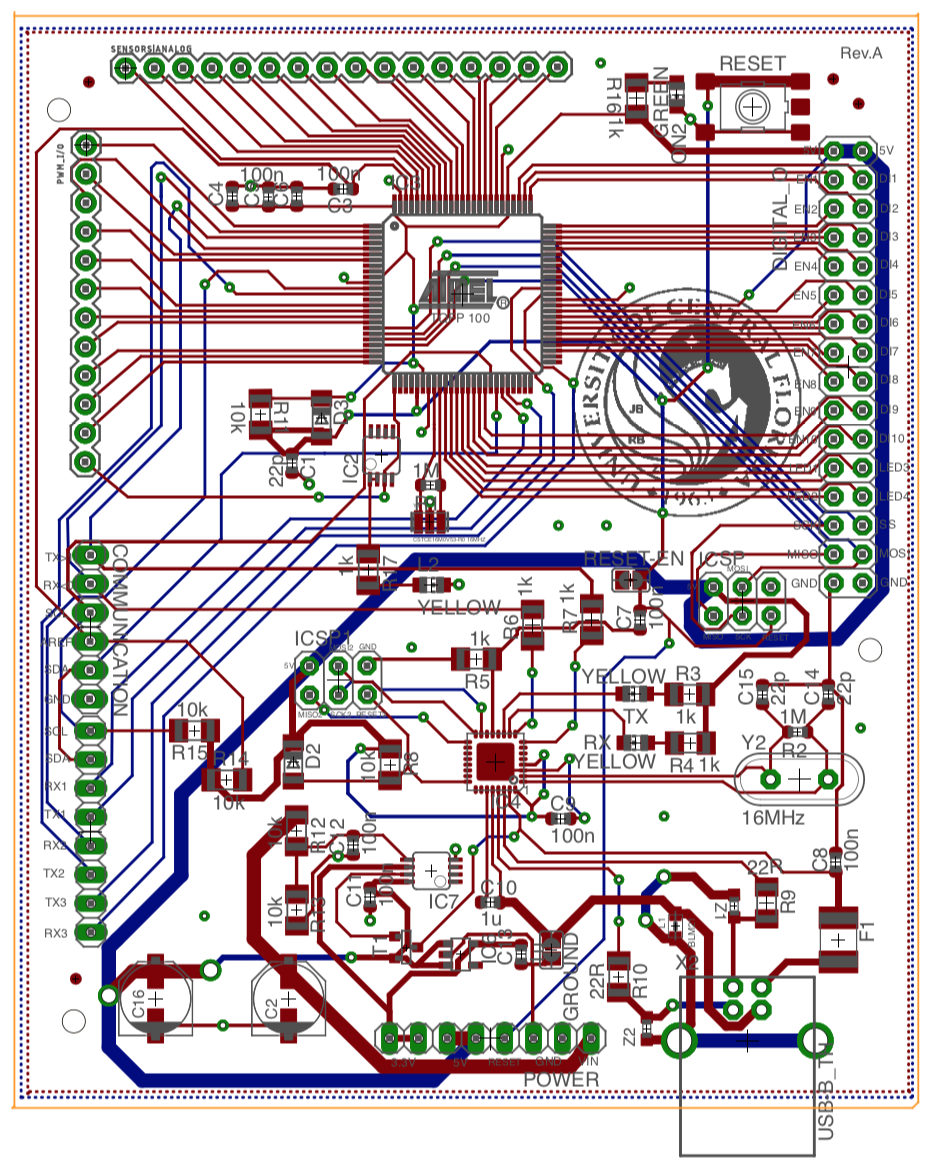 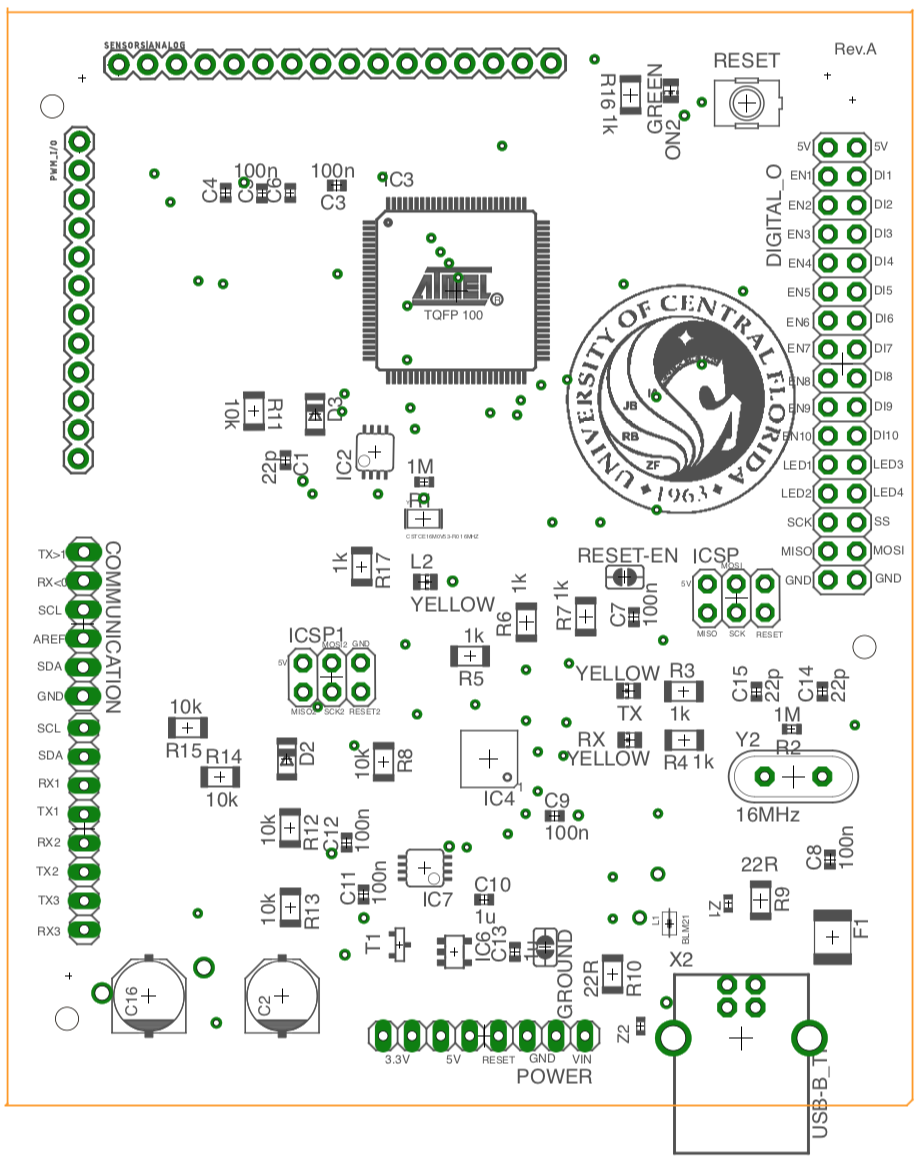 [Speaker Notes: Inalvis: Insert PCB]
Signal PCB
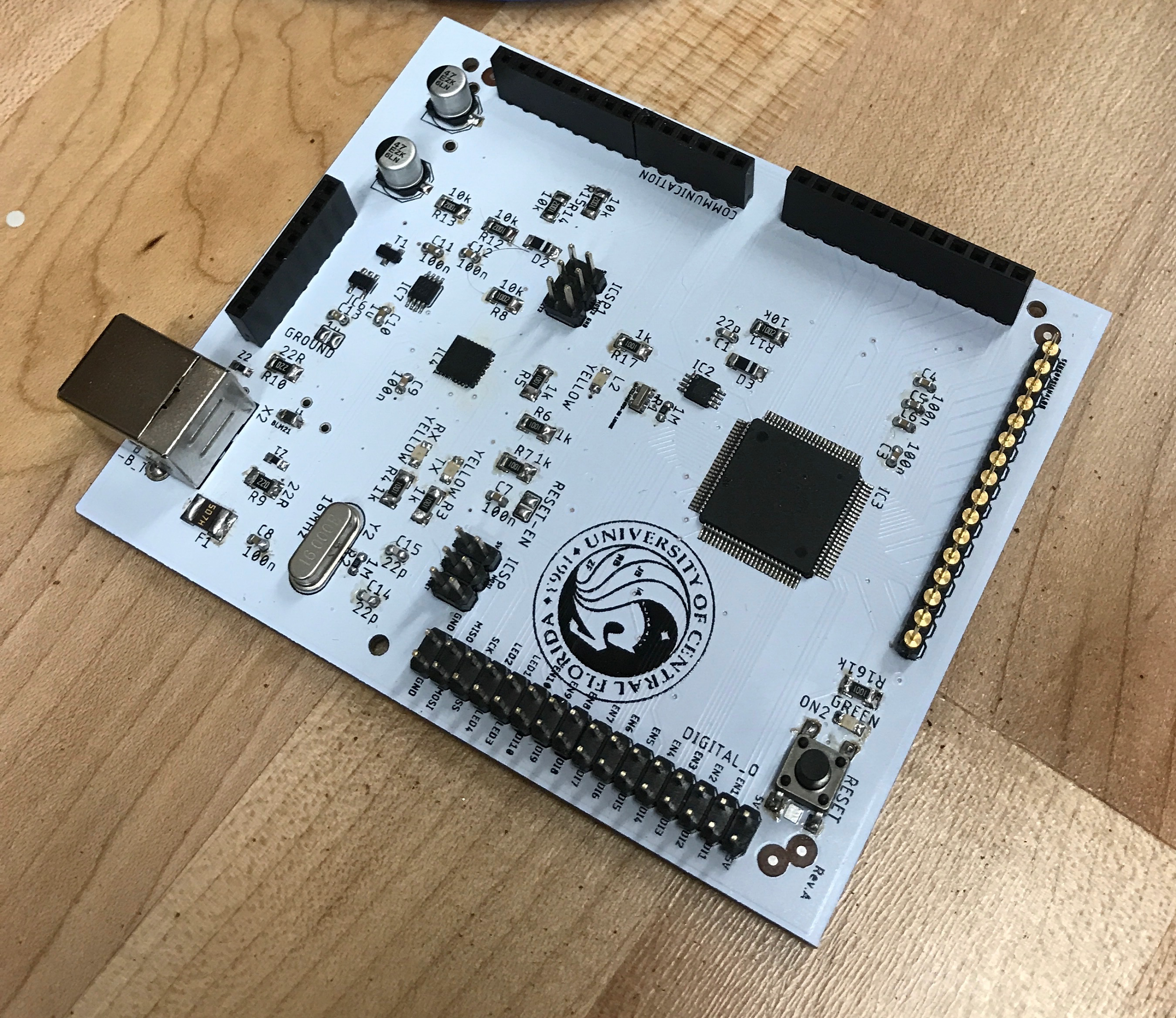 [Speaker Notes: Inalvis:]
Hardware Block Diagram
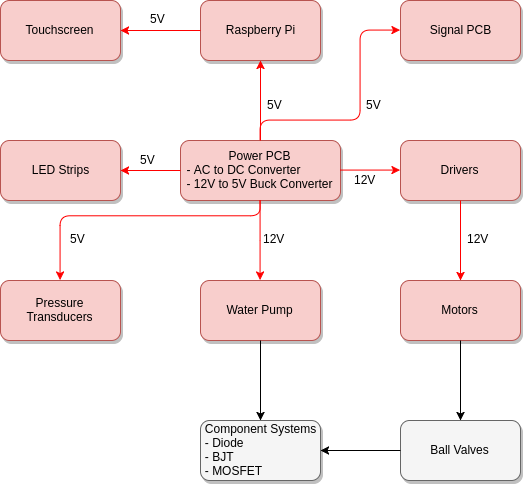 [Speaker Notes: Zac]
Alitove LEDs
RGB 150 pixels 
Individually addressable LEDs
Waterproof 
5V DC supplied by Power PCB
Data controlled by Signal PCB
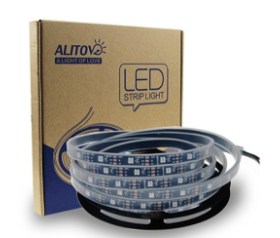 [Speaker Notes: Zac
Amazon choice]
Hardware Block Diagram
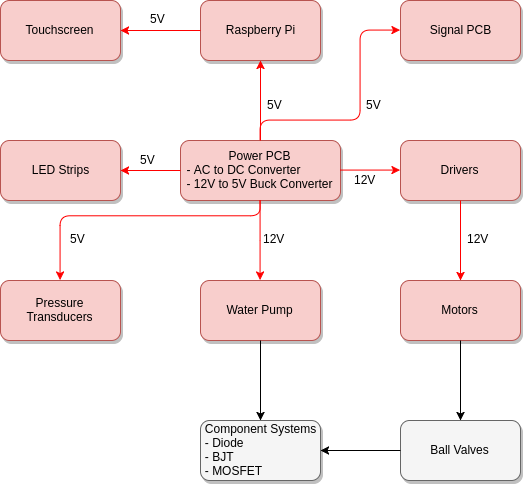 [Speaker Notes: Zac]
Raspberry Pi 3
Operating System
Linux distribution Raspbian 

Data analysis
 Understanding sensor values
Stores data for implementation
 
User interface
 Touch Screen friendly
 Remote desktop service compatible

 Communication with the Signal PCB
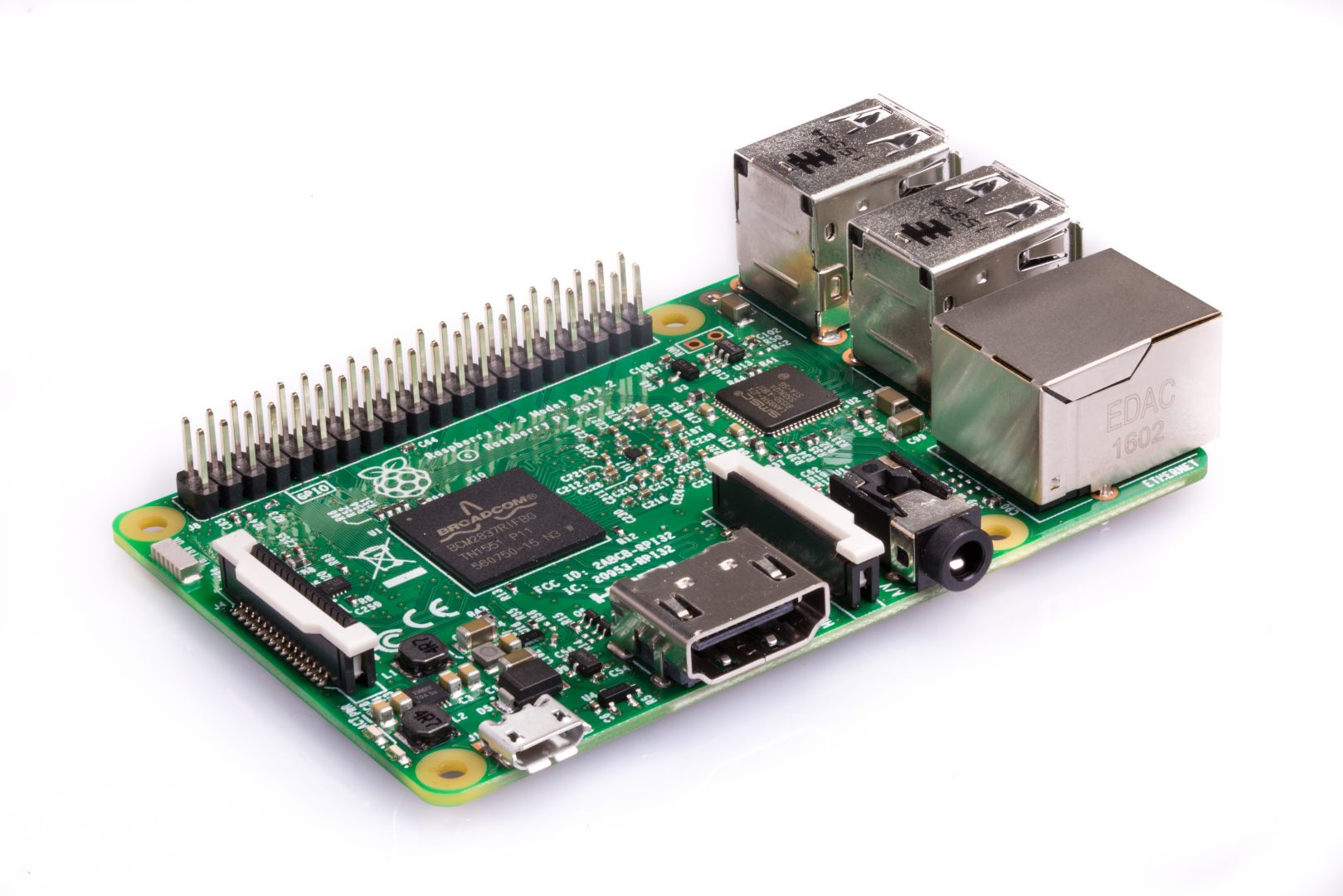 [Speaker Notes: Zac]
Hardware Block Diagram
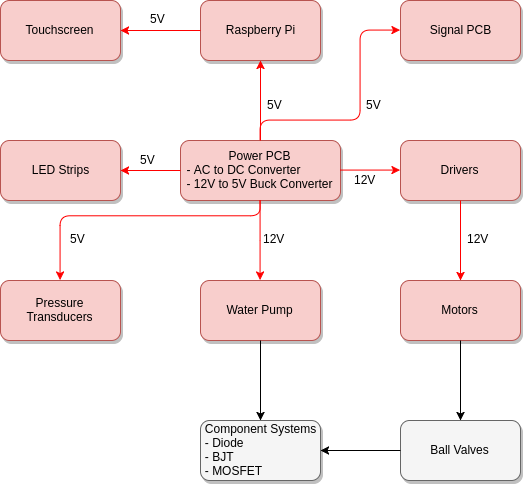 [Speaker Notes: Justin]
Touchscreen
Technology
 Capacitive not Resistive

 Connection
 DSI Port and 2 pins needed

 Simplicity
 No additional hardware or software required
 
 Size
 7 Inch screen - consumed minimal space on our display board
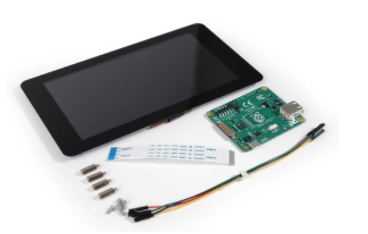 [Speaker Notes: Zac]
Software Block Diagram
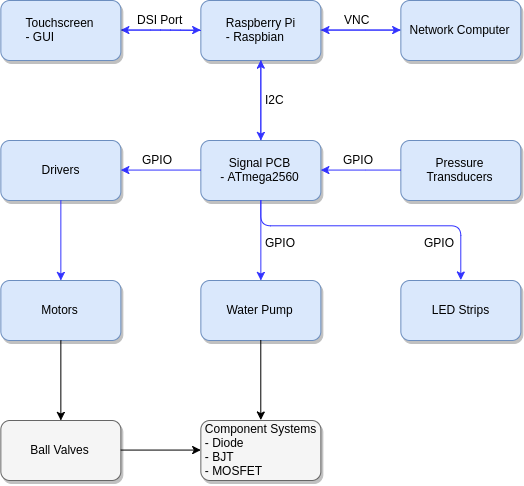 [Speaker Notes: Richard]
Software Flowchart
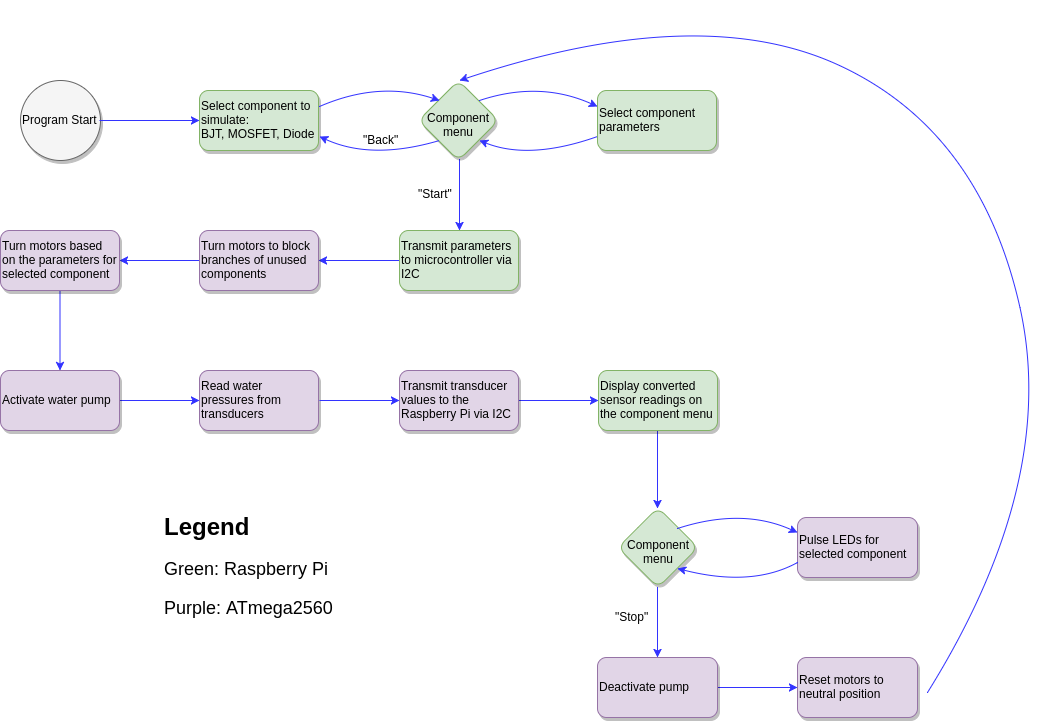 [Speaker Notes: Richard]
Software Block Diagram
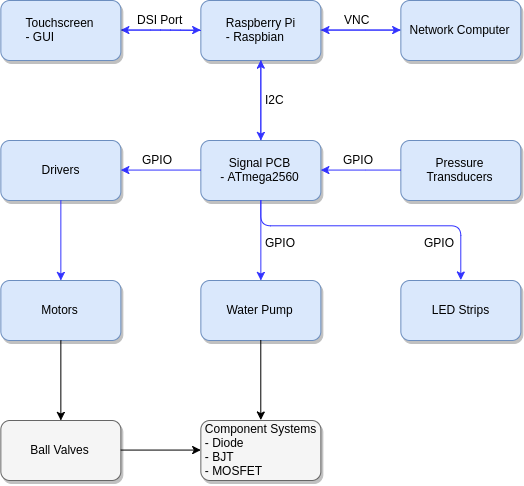 [Speaker Notes: Richard]
Microcontroller Programming
Pump
On and Off function
LEDs
Adafruit_NeoPixel library
Drivers/Motor 
Step rotation ratio
Torque and steps correlation
Transducer
Analog Inputs
Pi
Communication
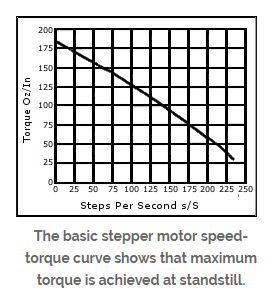 [Speaker Notes: Richard]
Software Development
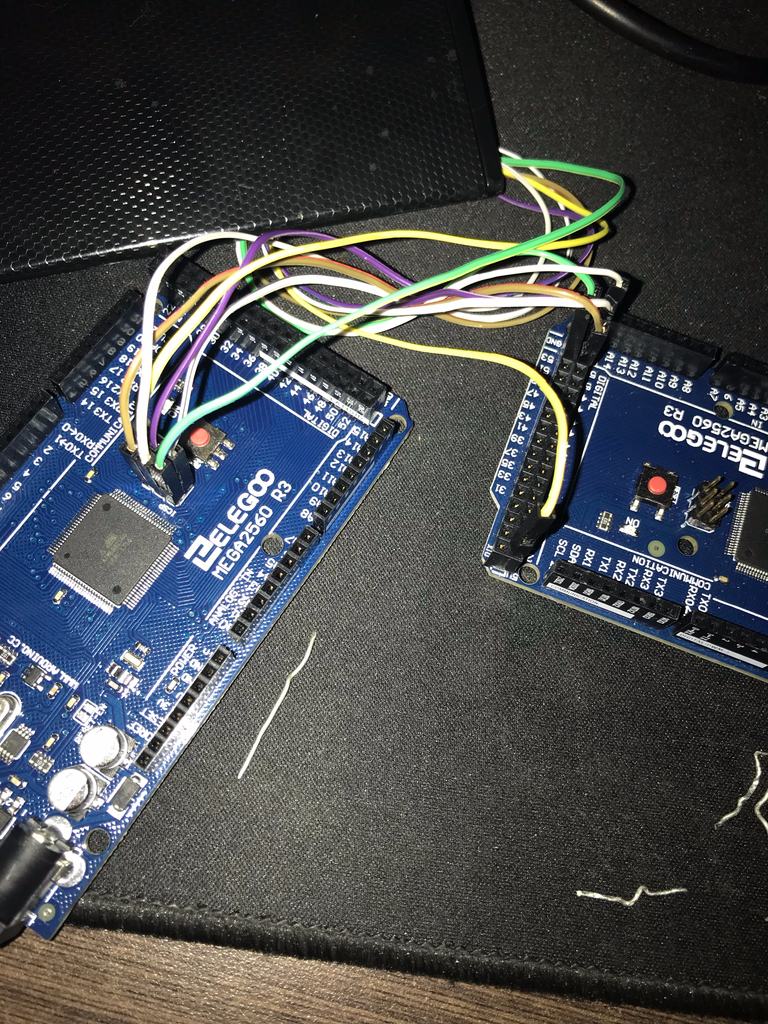 In-circuit serial programming
Master Left
Arduino ISP
Slave Right
Connection : 
5V, Ground, MISO, MOSI, SCK, and Reset pins
[Speaker Notes: Richard
5V, Ground, MISO, MOSI, SCK, and Reset pins. arduino isp]
Communication
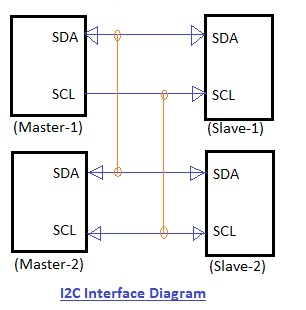 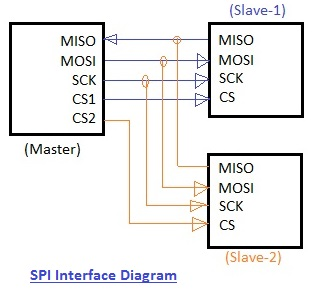 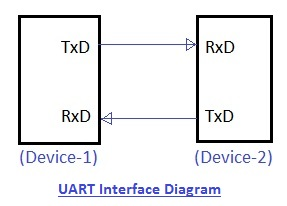 SPI has a faster data rate, but speed wasn’t a concern
 SPI supports full duplex (unnecessary) where as I2C is half duplex
 I2C requires fewer wires (GPIO usage was a constraint)
 I2C offers the simplest flexibility (less wires and multiple masters)
[Speaker Notes: Zac]
Software Block Diagram
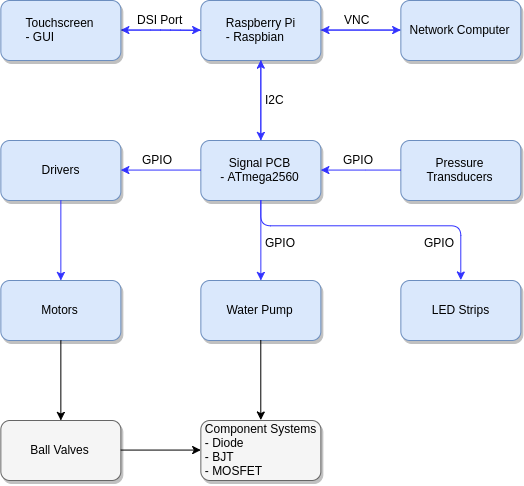 [Speaker Notes: Zac]
User Interface
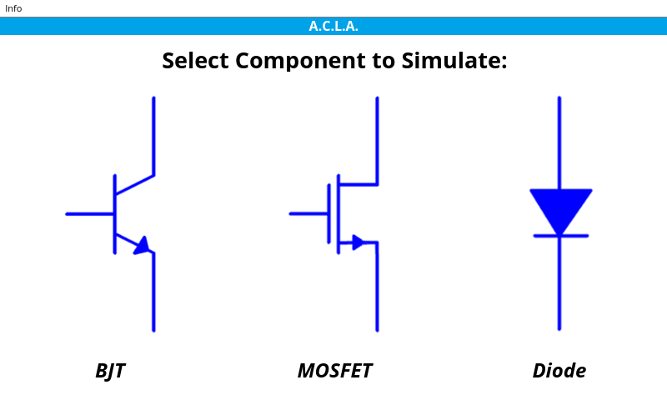 PyQt5: Python bindings of the C++ Qt framework
Qt Designer: Development tool
Personal experience with Qt and its tools made it more appealing over TkInter
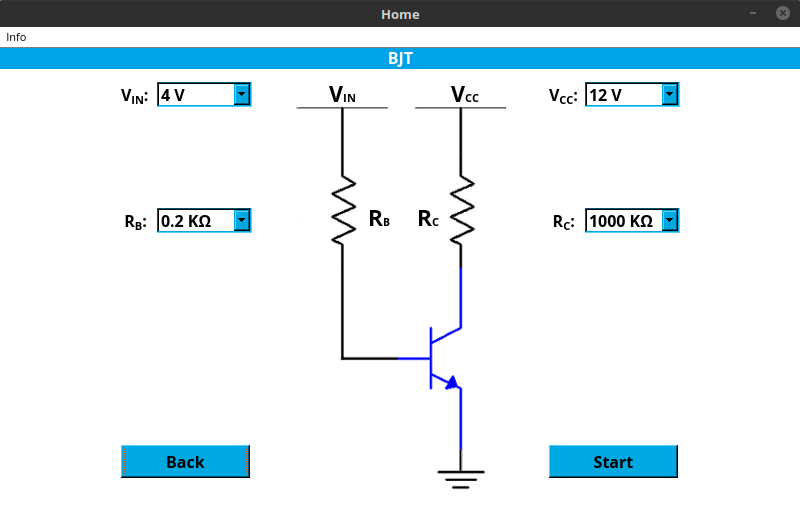 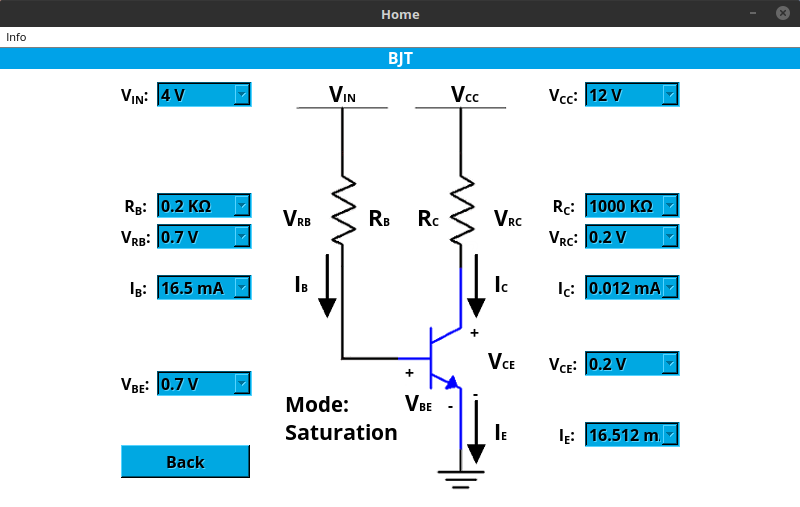 [Speaker Notes: Zac
Change Images]
Software Block Diagram
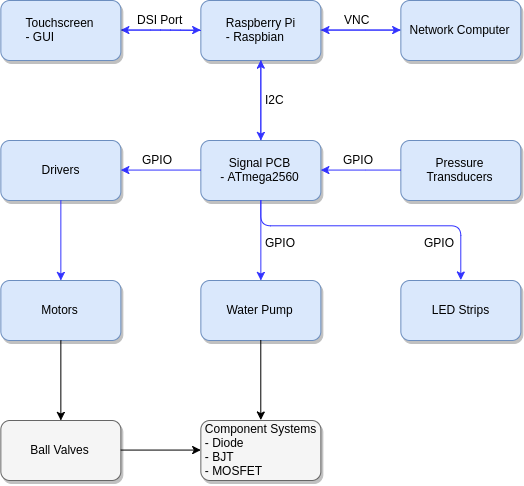 [Speaker Notes: Richard]
Ad Hoc Network
Motivation
Tools
Hostapd
Udhcpd
Network Standards
WPA2
802.11n
2.4 GHz
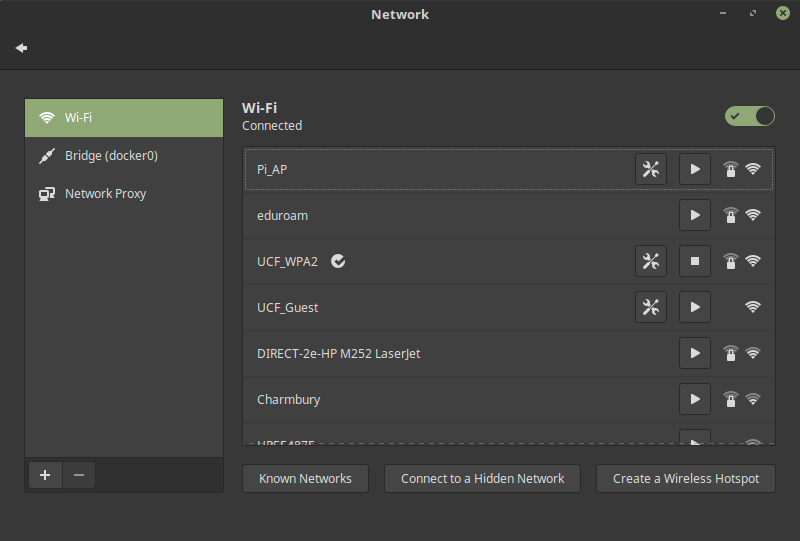 [Speaker Notes: Richard]
Remote Desktop Connection
Motivation
Ability for an audience to follow what is happening on the user interface
 RealVNC
Server on Pi
Client on User’s device
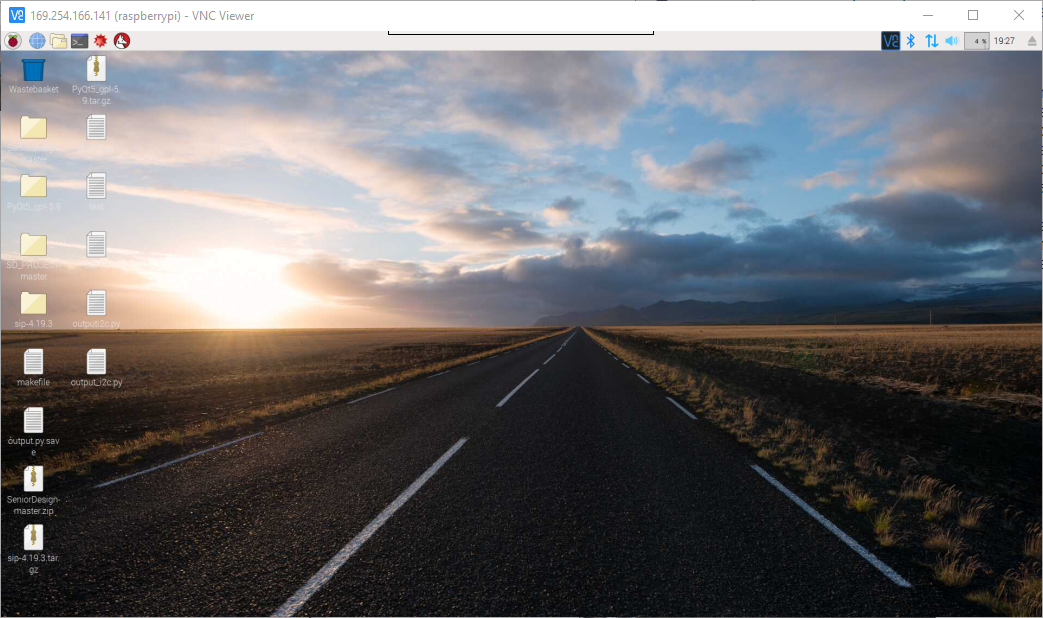 [Speaker Notes: Richard]
Machine Learning
Machine Learning
Supervised Learning
Gathering Data
0-80 degrees 10 degree increments
Libraries
pandas
matplotlib
sklearn
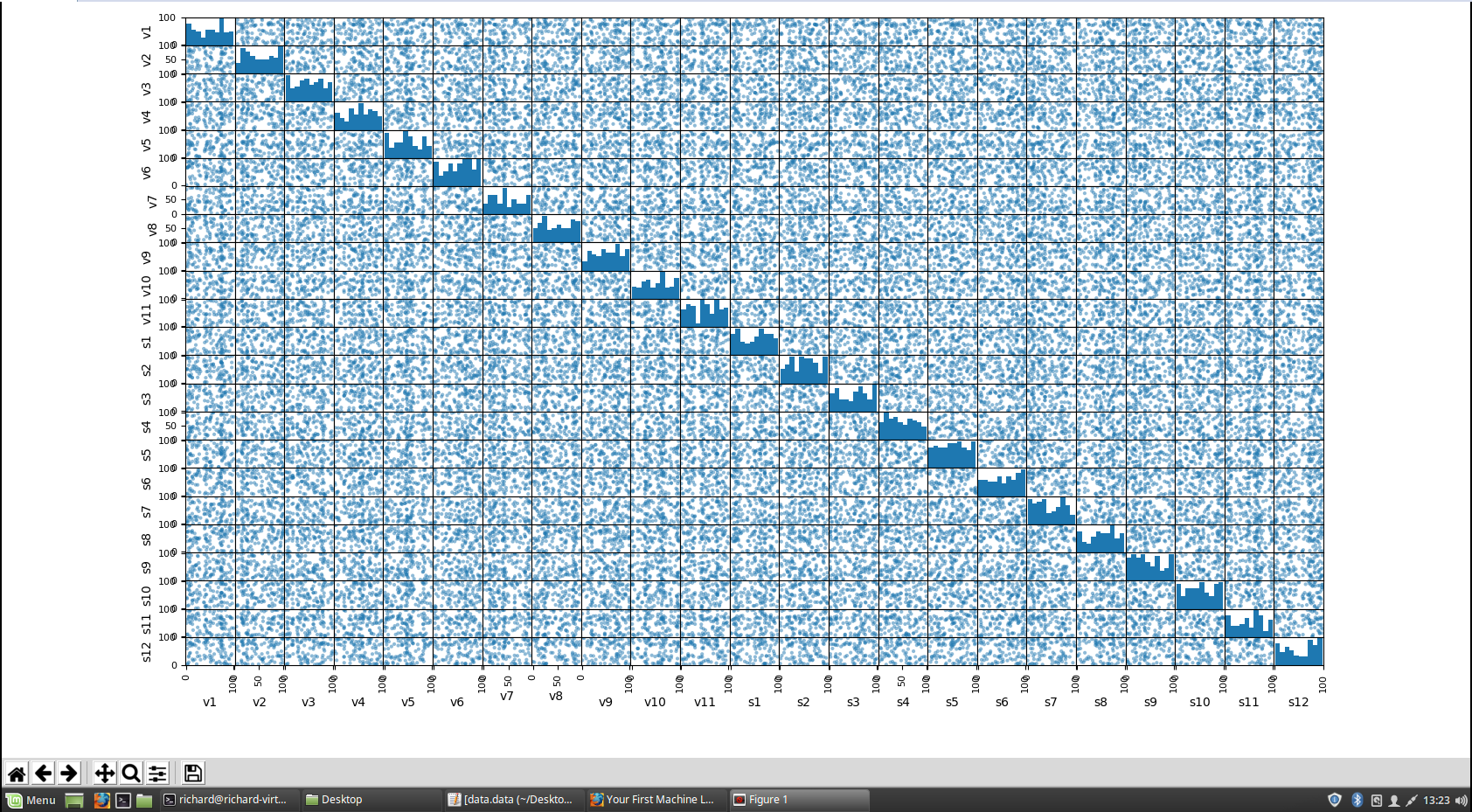 [Speaker Notes: Richard]
Prototyping
Stepper Motor Prototype 
Mount
Motor: Mounted through the back of the board exactly as in the future system
PVC: Mounted using metal brackets similar to the acrylic supports in the future system
Wiring
Motor Driver powered by a power supply to simulate PCB
Microcontroller Powered by a laptop to simulate Pi connection
Code
Basic step from 0 to 80 degrees and return to 0 (Looped)
Result
Valve was successfully turned reasonably quick and accurately with water flowing through the system.
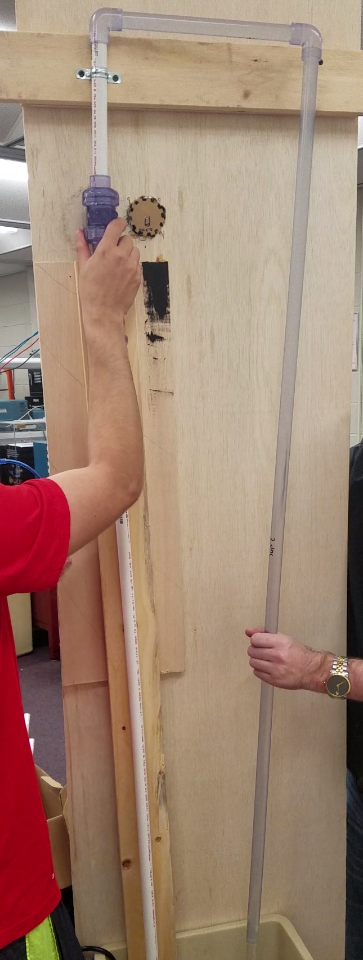 [Speaker Notes: Richard]
Final Product
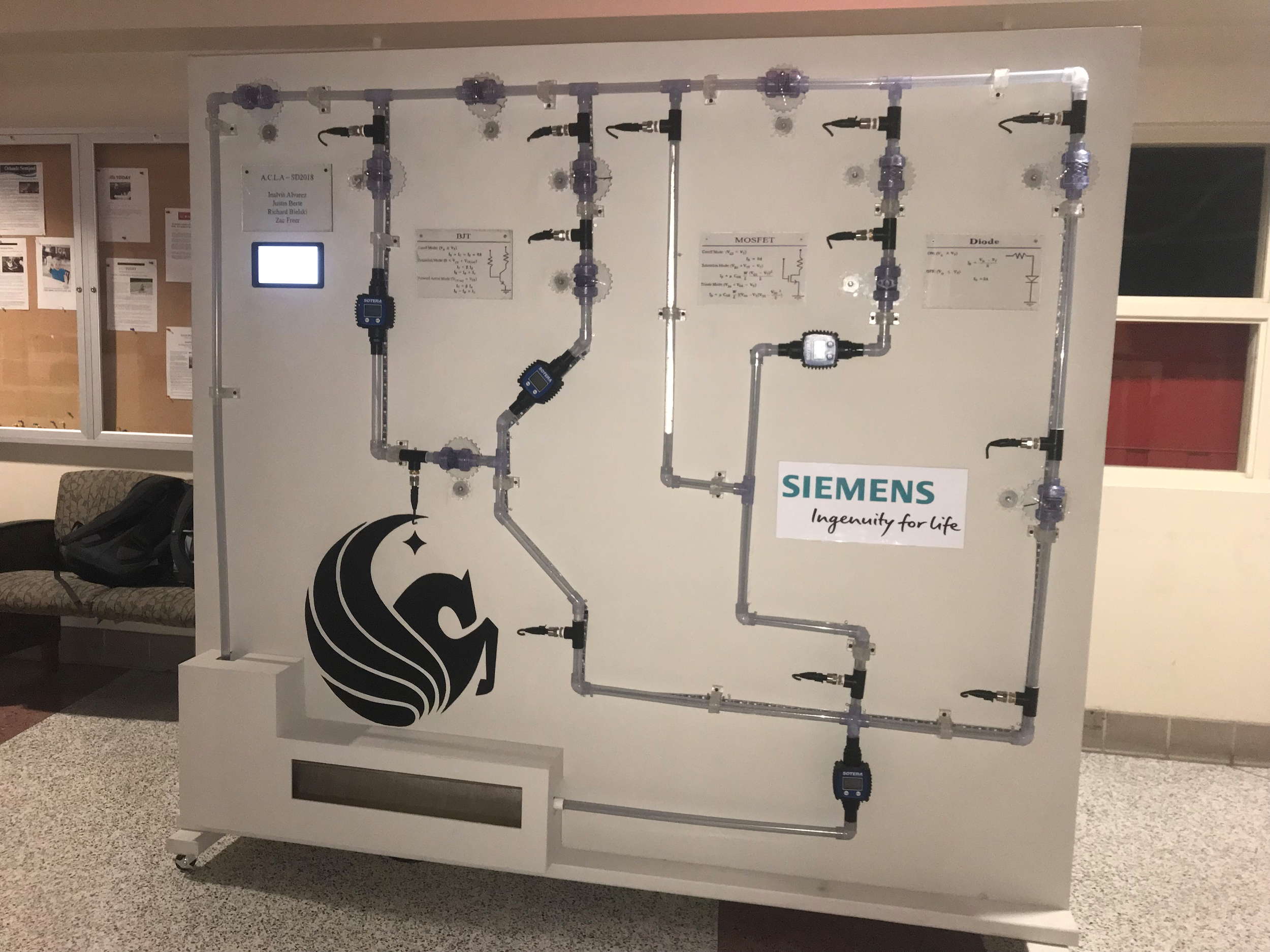 Issues
Water leakage
Gear Accuracy
Backflow of water when system is turned off
Transducers Accuracy
Minimal Alterations caused issues to Machine Learning
Replacing transducers
Understanding of fluid dynamics
Turbulent Flow
[Speaker Notes: Richard]
Work Distribution
[Speaker Notes: Zac]
Collaboration
IEEE PES:
KVL, KCL, Capacitor and Inductor
Interactive dashboard
Manual system control
Senior Design Team:
BJT, MOSFET, and Diode
Interactive dashboard
Hands-free system control
[Speaker Notes: Zac]
SD Team vs. PES
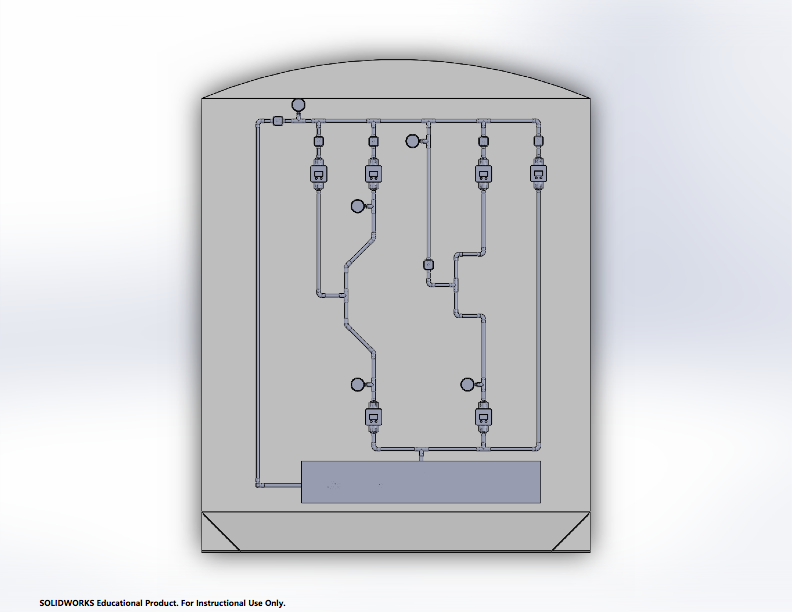 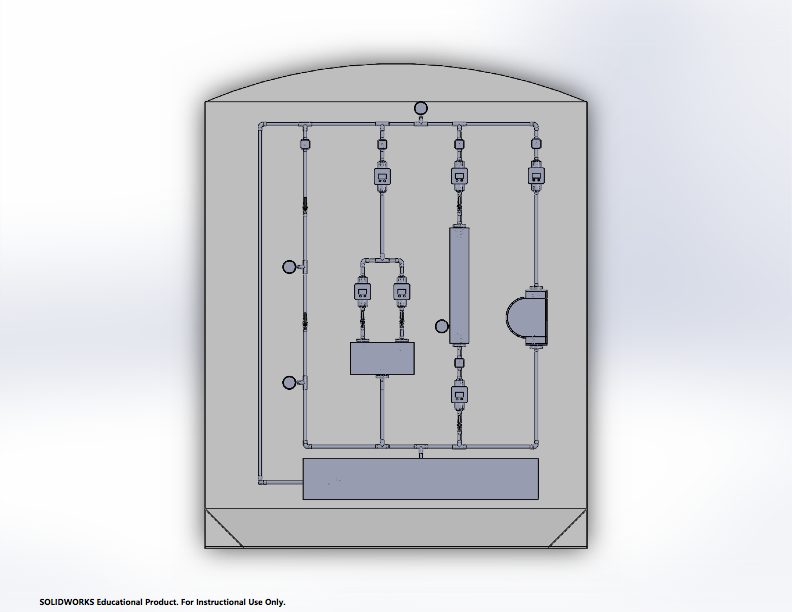 [Speaker Notes: Zac]
Sponsorship
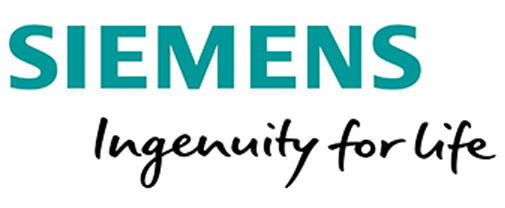 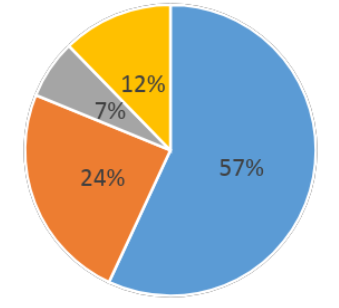 Mechanical System
Electrical System
Mounting 
Misc.
[Speaker Notes: Zac]
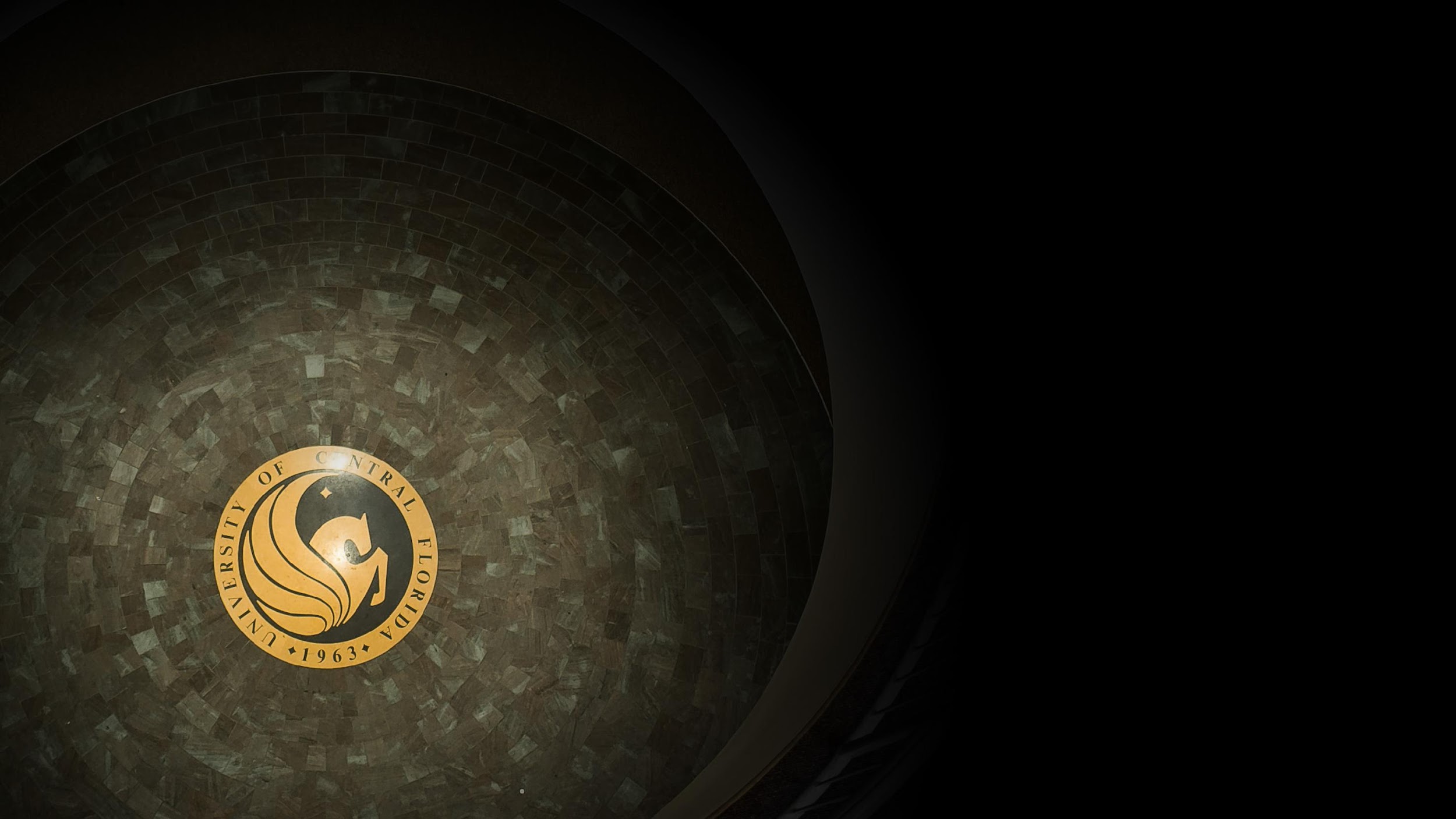 Questions?
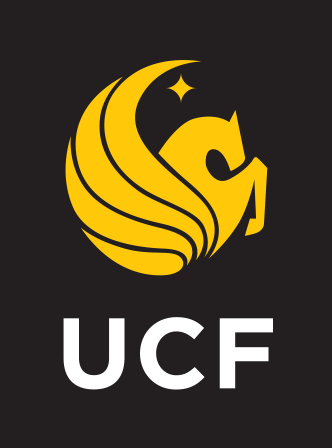 [Speaker Notes: Zac]